Enabling the adaptive enterprise
Prophet Enterprise Azure
Evolve.
Confidentiality Statement
Copyright 2015 SunGard. This document and the software described within are copyrighted with all rights reserved. No part of this document may be reproduced, transcribed, transmitted, stored in an electronic retrieval system, or translated into any language in any form by any means without the prior written permission of SunGard. SunGard makes no warranties, express or implied, in this document. In no event shall SunGard be liable for damages of any kind arising out of the use of this document or the information contained within it.
This document contains information that is confidential or proprietary to SunGard (or its direct and indirect subsidiaries). By accepting this document you agree that: 
(1) if there is any pre-existing contract containing disclosure and use restrictions between you and SunGard or your company and SunGard, you and your company will use this information in reliance on and subject to the terms of any such pre-existing contract; 
(2) if there is no contractual relationship between you and SunGard or your company and SunGard, you and your company agree to protect this information and not to reproduce,  copy, disclose to any third party or use the information in any way without SunGard’s prior written consent, except as may be required by law. You acknowledge that if you or your company breach this provision, then SunGard shall be entitled to take legal action against you.
2
Prophet Managed Service
3
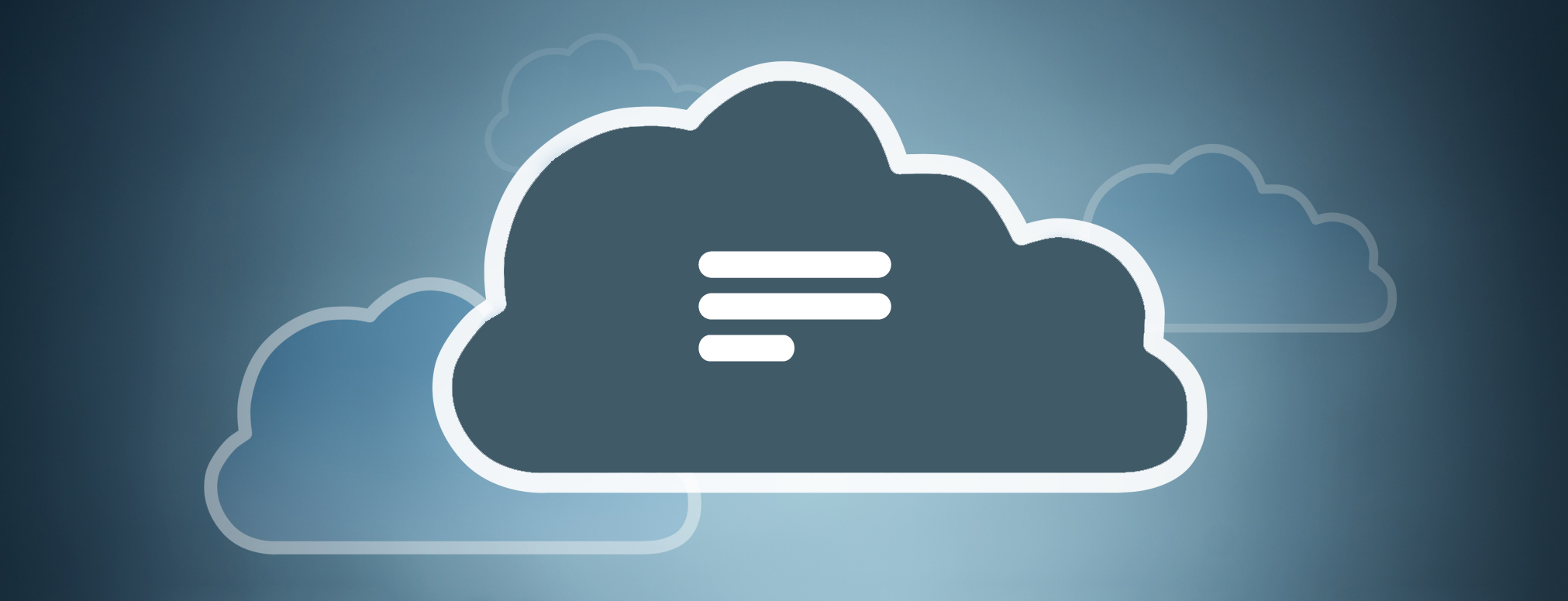 Why SunGard’s Prophet Managed Cloud Service
Cloud Partnership Network
Service offerings
Cloud Experience
Actuarial Risk Systems & Cloud Consulting
Prophet Application Cloud Migration and Deployment Service (End-to-End)
Service Integration
Best of breed Service Delivery
Engineered to the nature of Prophet
10+ private cloud (PMHS) clients since 2012
4+ successful PoC (PMCS) completed (Amazon & Azure)
1 client signed for PMCS as Backup Environment
1 large German client before contract signature for PMCS as production environment.
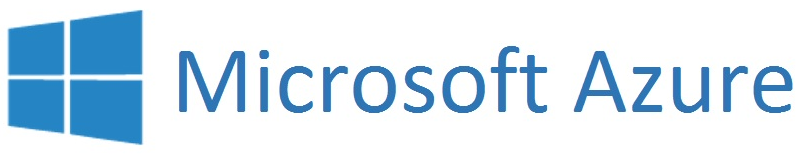 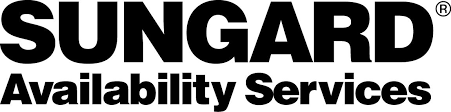 SunGard and Cloud Computing
Cloud ROI Calculation Models
Capacity on Demand Management Tools
Cloud Migration Model
Prophet Data Management Platform and Tools
BPO Services around Actuarial Modelling, Testing
30+ years Prophet Development
30+ Prophet Managed Hosted Users
4+ PMCS PoCs Completed
Established Partner network with AWS and Microsoft
Engineered to the needs of actuarial computing.
Center of Excellence for Prophet on AWS and Azure)
Innovation Lab and Co-Innovation
Global Service Delivery Model
Global and Local Program Management
Solution Accelerators
Experience
Capability
What sets us apart?
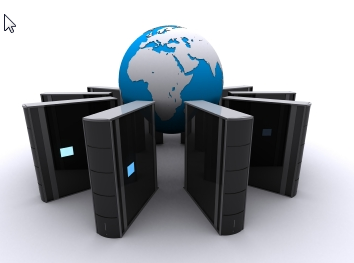 Prophet Managed Cloud Servicesin insurance risk
Production Use
Disaster Recovery
Full consumption of Prophet as a cloud based service
Replacement of On-PremiseInfrastructure
Used for Modelling, Calculation, Analytics and Reporting
Comparatively cheap DR Environment
Kept dormant, activated in DR case
SLA based Data Synchronization
Full capacity available in 1-3 days
External Test/QA Environment
Capacity on Demand
Testing of new releasesof Prophet
Model Upgrade Environment
Benchmark Testing
Cyclic, large scale compute requirements
May extends existing internal platform (resulting in redundancies)
Included in standard PMCS offerings (SLA based)
PMCS Standard Services
Infrastructure and Application Monitoring (24 by 7)
Service Desk Support (24 by 7)
Environment Provisioning , Maintenance & Upgrades
Storage Management
Capacity Management
Server and Network Management
Prophet  Administration
Security Management
Prophet Upgrades
Disaster Recovery Planning and Testing
Incident and Problem Management
Change and Release Management
Metrics and SLA Reporting
Service Delivery Management 
Best Practices
7
Commercial Components of PMCS
To meet regulatory requirements
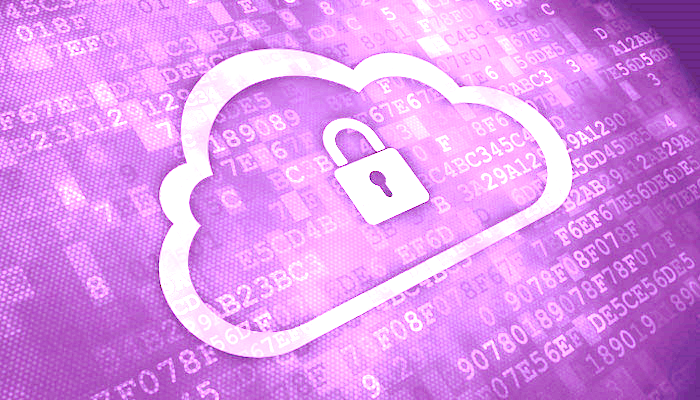 Setup Fee
(Project costs)
Optional Add-On Fees (depending on client needs)
Base Fee (prepaid)
8
Commercial Components of PMCS
Setup Fee
Includes Scoping, design and implementation of client specific aspects of the Prophet Managed Cloud Service.
Test assistance (accessability, runability, scalability, performance, UAT)
One-Time Fee

Base Fee
Depends on SLA-specific requirements of the client (DR, response times, availability, data lifecycle management, business size
Includes static 3rd party infrastructure fees
Depends on software used (PP, PE, PRD, IDR, Office, 3rd party software licenses)
Includes upgrades of software, patching, security, audit activities)
Paid in advance (annually)

Usage Fee
Estimated together with client in advance based on historic and anticipated (capacity) requirements (storage, calc cores)
Includes SunGard Managed Services Support Fees
Includes variable 3rd party infrastructure fees
70% pre-paid, 30% post-paid
Different price bands for different levels of usage (higher volume  better conditions)
annually, quarterly or monthly, depending on clients needs

Optional Add-on Fees
For specific add-on services selected by the client (i.e. regular model optimization, tuning, data management)